STEPHEN  BUTLER  LEACOCK
30.12. 1869-28.03 1944.
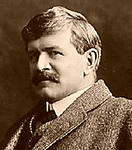 Идентификатор: 209-516-121 
Юферева Н.Н
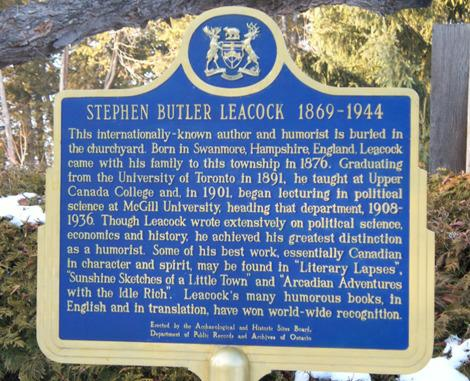 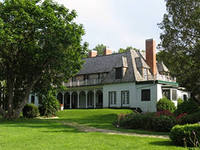 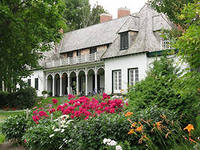 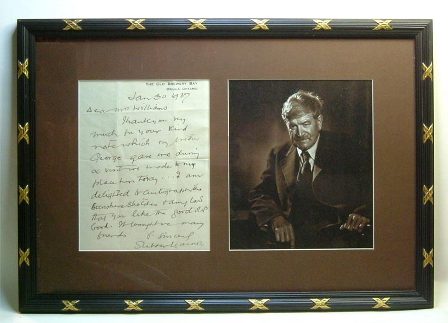 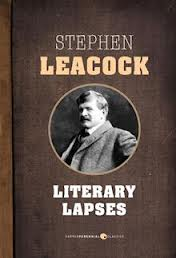 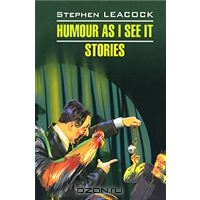 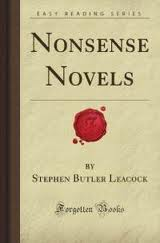 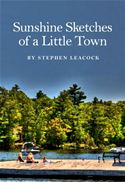 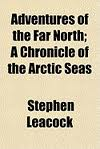 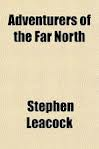 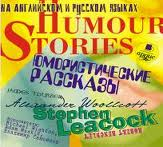 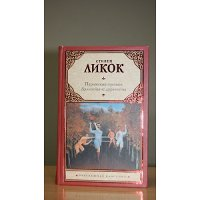 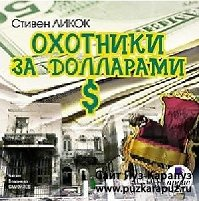 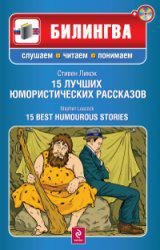 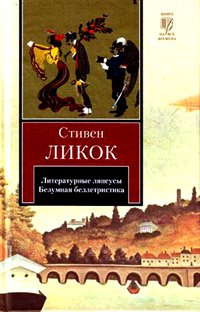 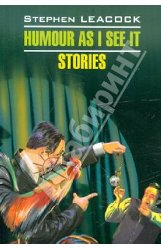 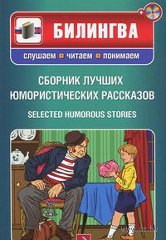 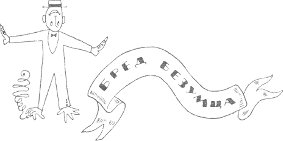 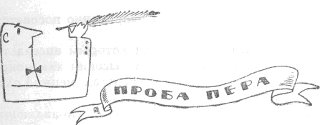 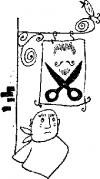 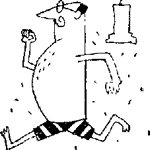 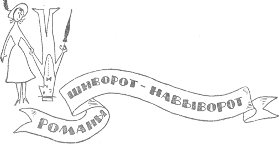 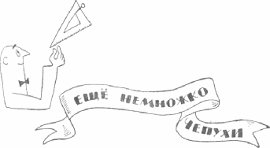 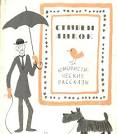 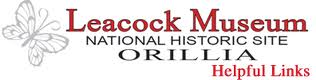 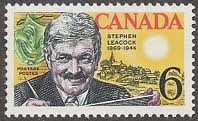 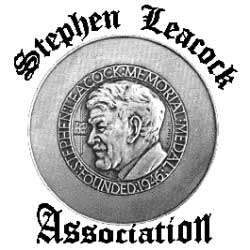 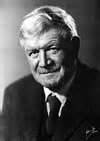 Many a man in love with a dimple makes the mistake of marrying the whole girl.
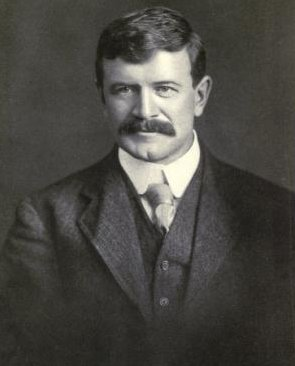 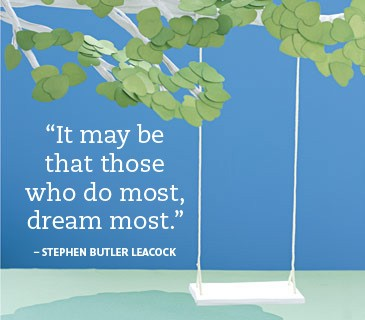 MY UNKNOWN     FRIEND
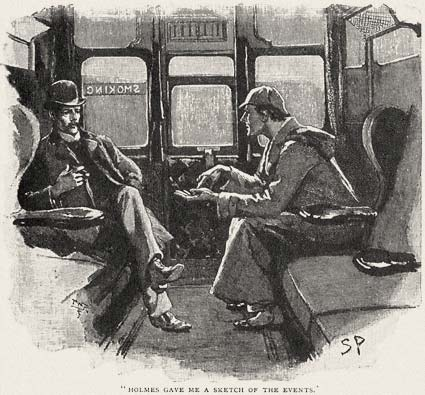 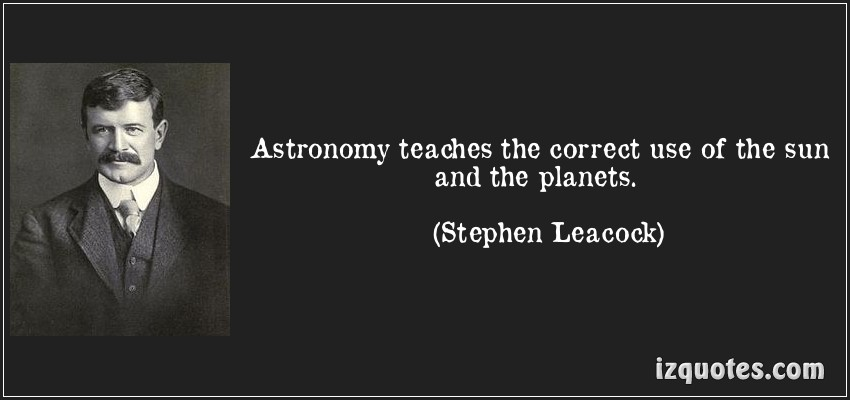 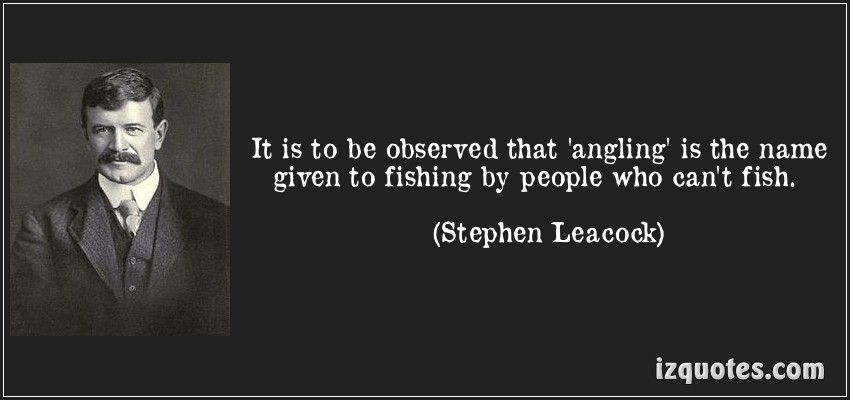 HOW  WE KEPT MOTHER’S  DAY
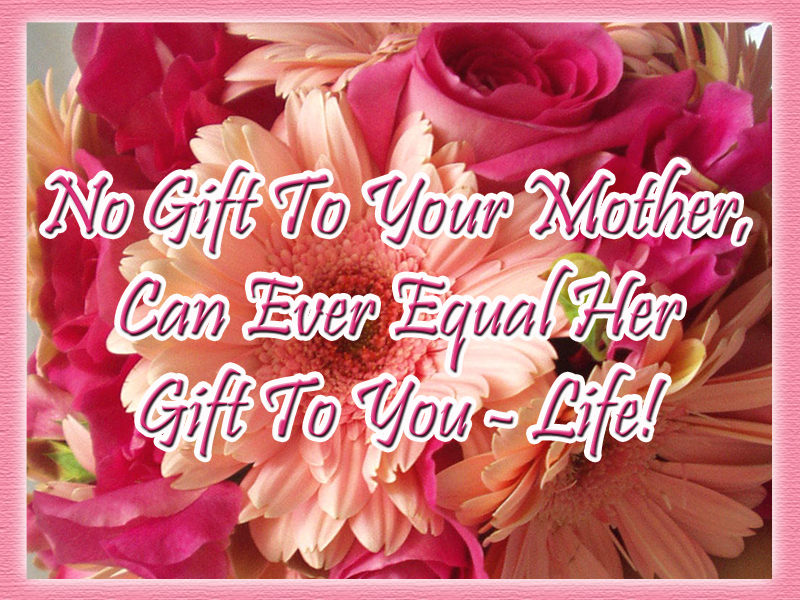 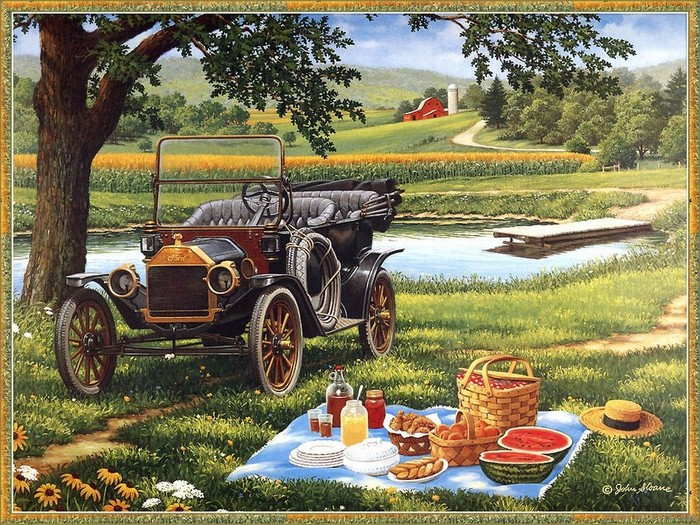 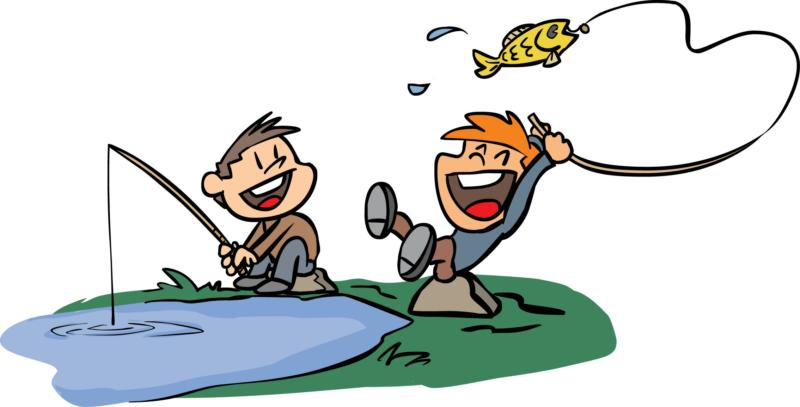 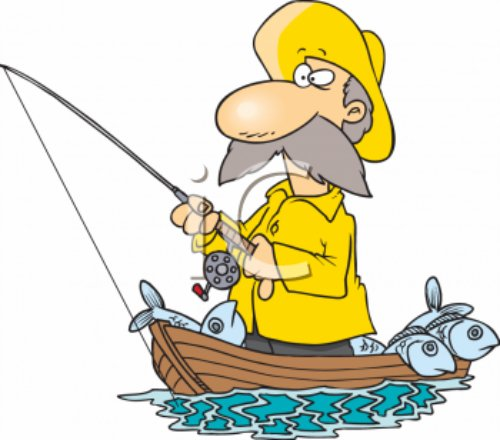 Advertising: the science of arresting the human intelligence long enough to get money from it.
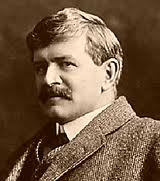 AT  THE  BOOKSHOP
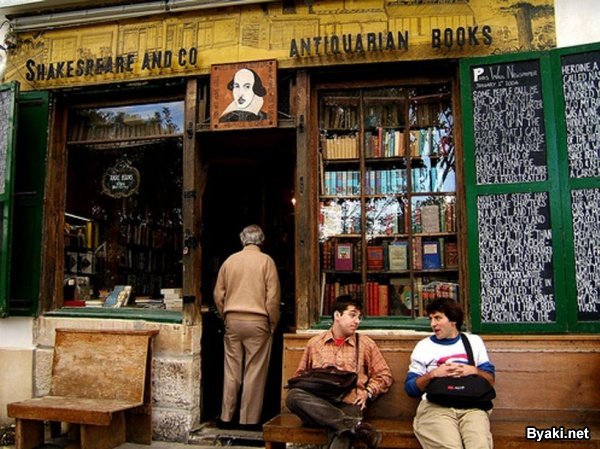 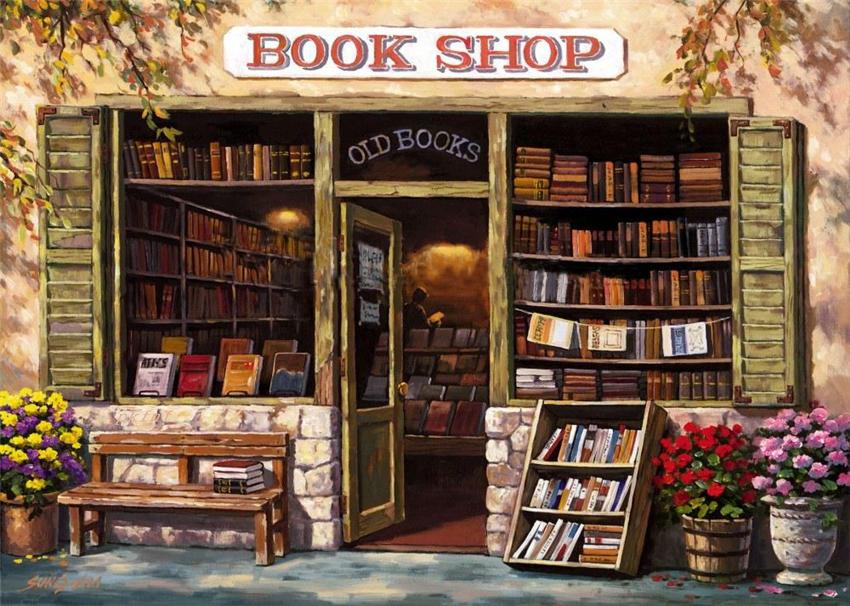 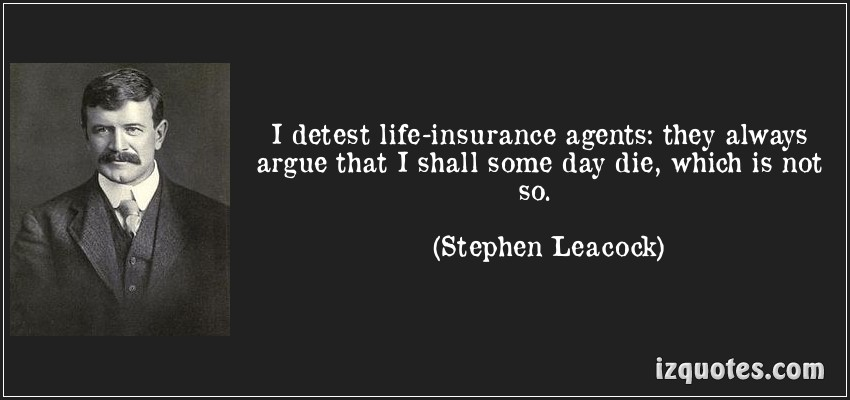 AT  THE PHOTOGRAPHER’S
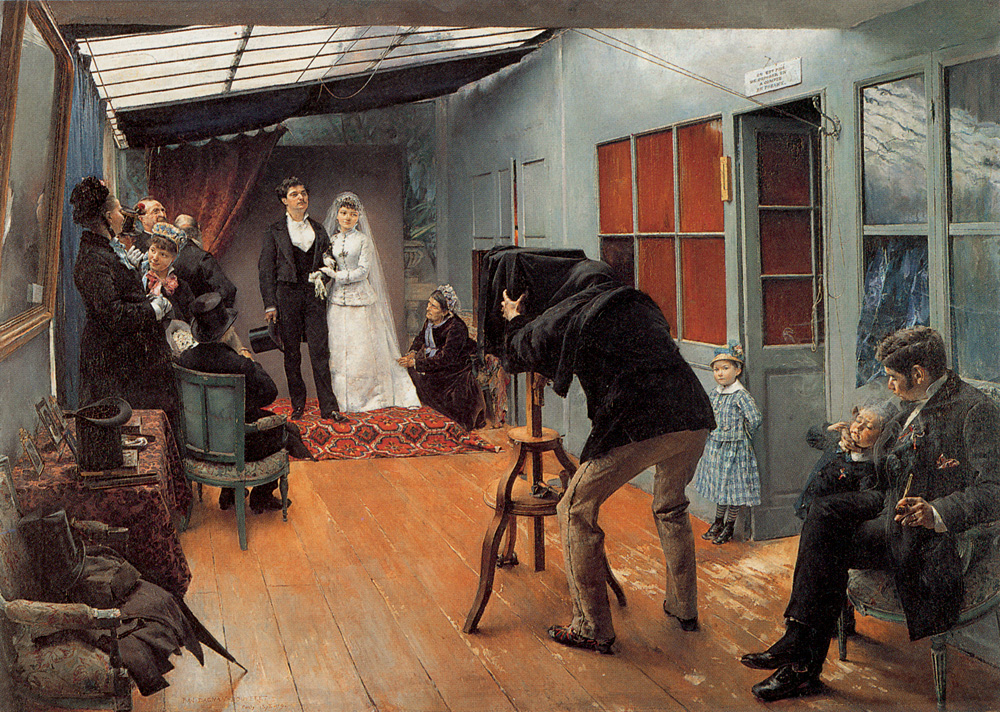 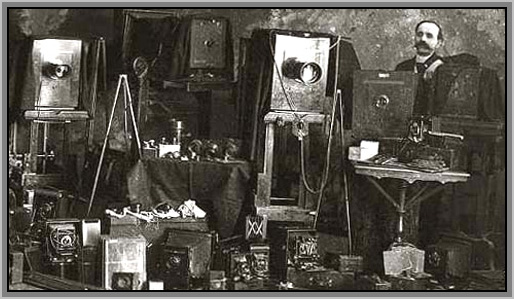 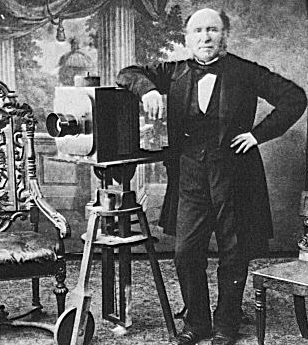 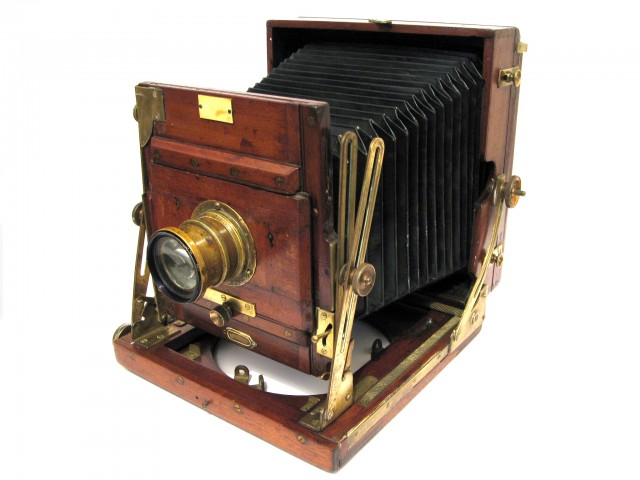 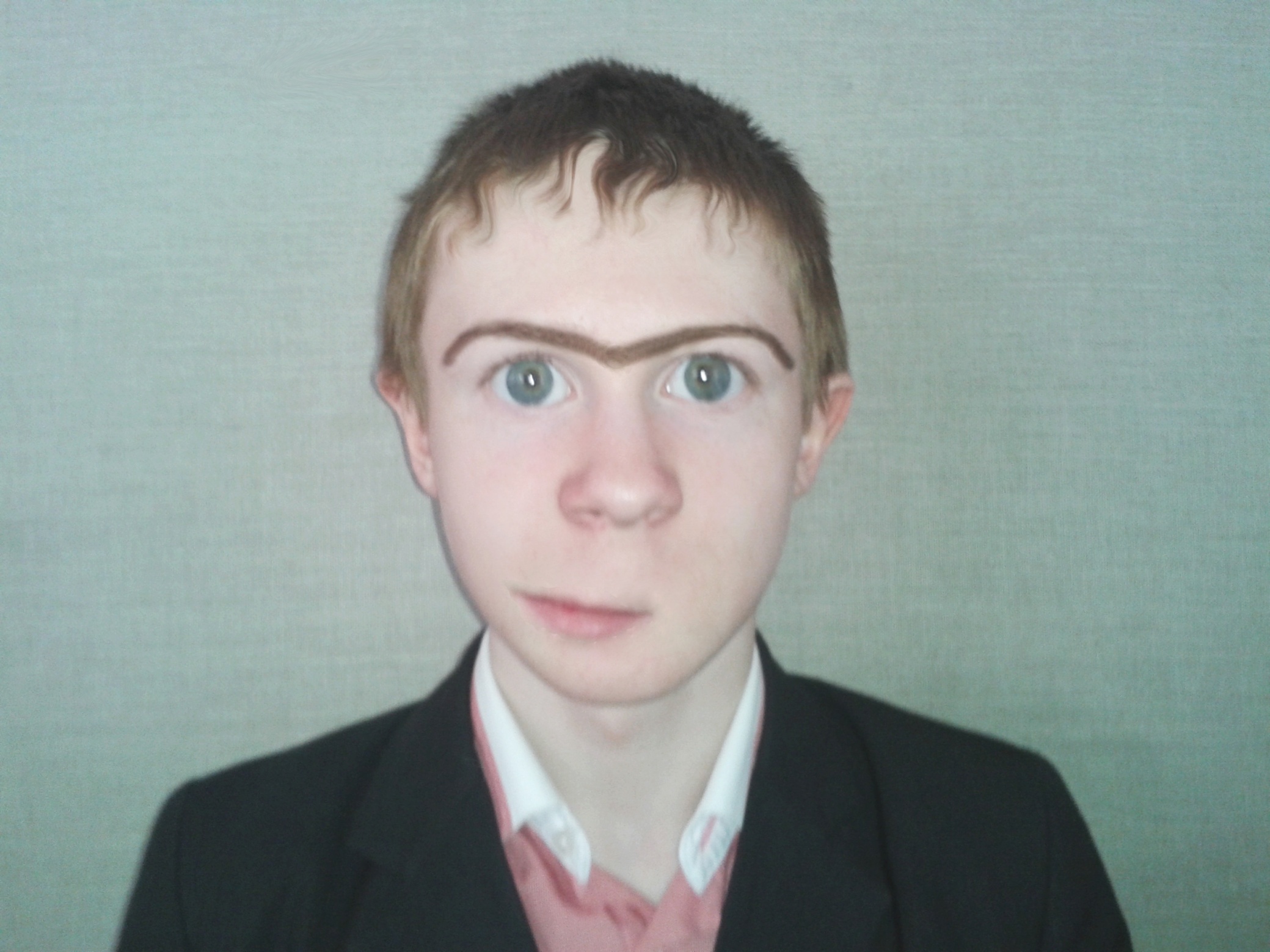